Закономерности изменчивости: модификационная изменчивость.Норма реакции
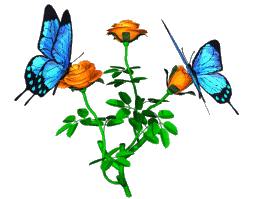 Что такое:
Ген;
Фенотип;
Факторы окружающей среды;
Признак; 
Генотип?
Каким образом связаны данные понятия?
ГЕН
БЕЛОК
ПРИЗНАК
ГЕНОТИП
ФЕНОТИП
ФАКТОРЫ ОКРУЖАЮЩЕЙ СРЕДЫ
Виды изменчивости
ИЗМЕНЧИВОСТЬ
ГЕНОТИПИЧЕСКАЯ
ПАРАТИПИЧЕСКАЯ
МОДИФИКАЦИОННАЯ
КОМБИНАТИВНАЯ
ОНТОГЕНЕТИЧЕСКАЯ (ВОЗРАСТНАЯ)
МОРФОЗЫ
МУТАЦИОННАЯ
Растения стрелолиста
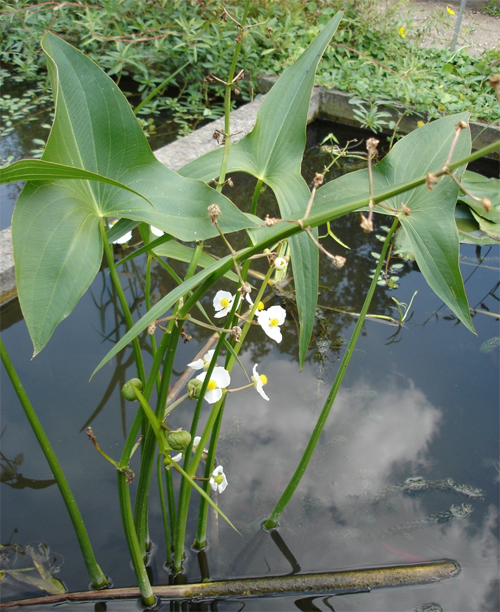 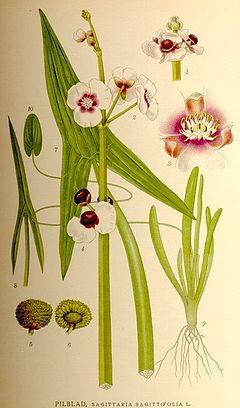 Растения лютика жестколистного
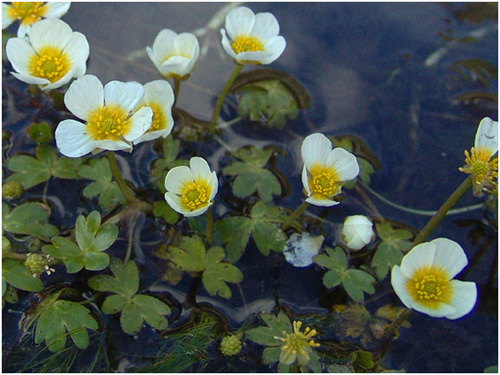 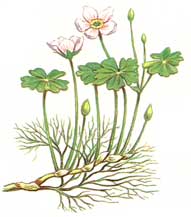 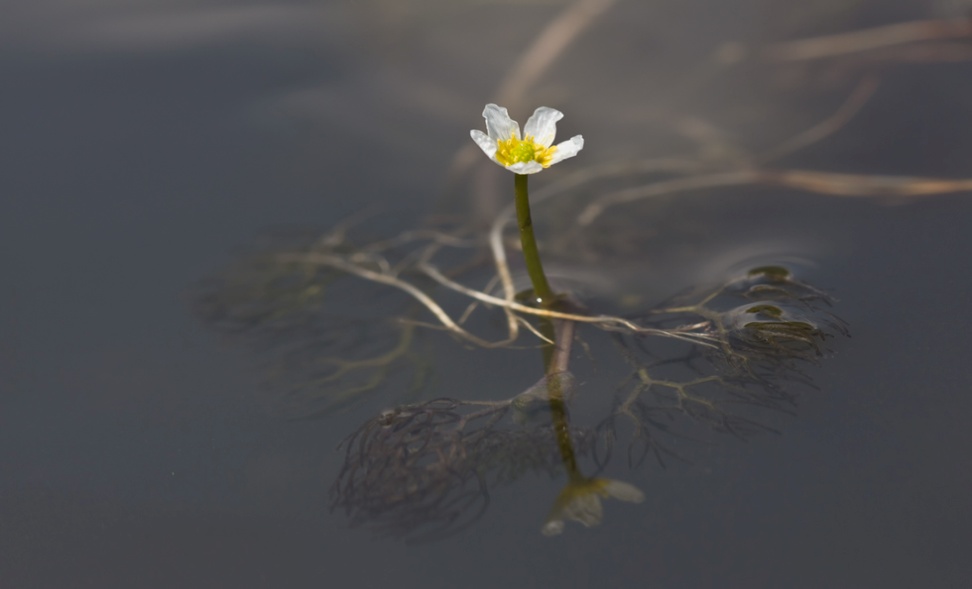 Модификационная изменчивость – изменчивость фенотипа; реакция конкретного генотипа на разные условия среды обитания.
Модификации – эволюционно закрепленные адаптивные реакции организма в ответ на изменения условий среды при неизменном генотипе
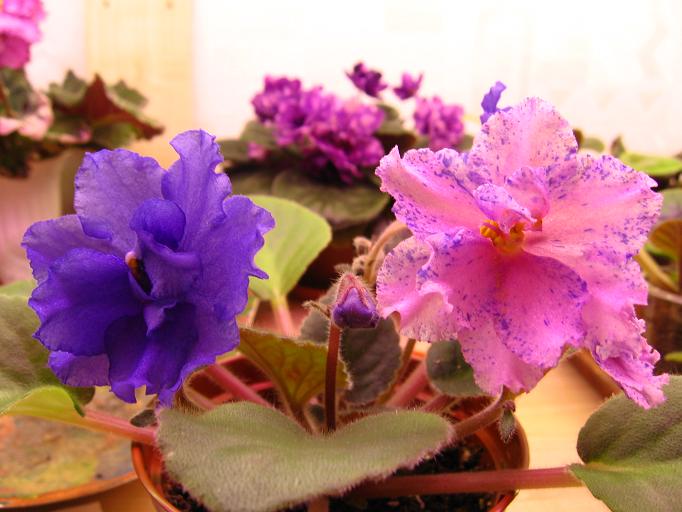 Модификации характеризуются:
Массовым характером изменений
Адекватностью изменений воздействиям среды
Кратковременностью.
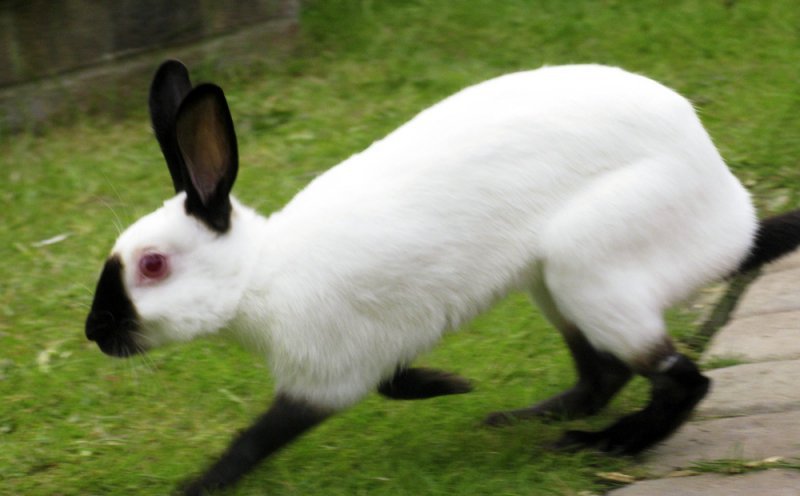 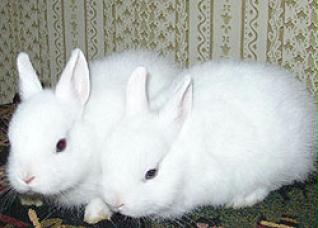 Общие правила модификаций
Направленность
Интенсивность модификации прямо пропорциональна силе и продолжительности действия на организм фактора, определяющего модификацию
Закон модификационной изменчивости – закон нормального распределения (связывает вариации с частотой встречаемости)
Норма реакции – пределы изменения признака под действием факторов внешней среды, контролируемые генотипом
Вариационный ряд – ранжированный ряд вариаций с указанием частот их встречаемости
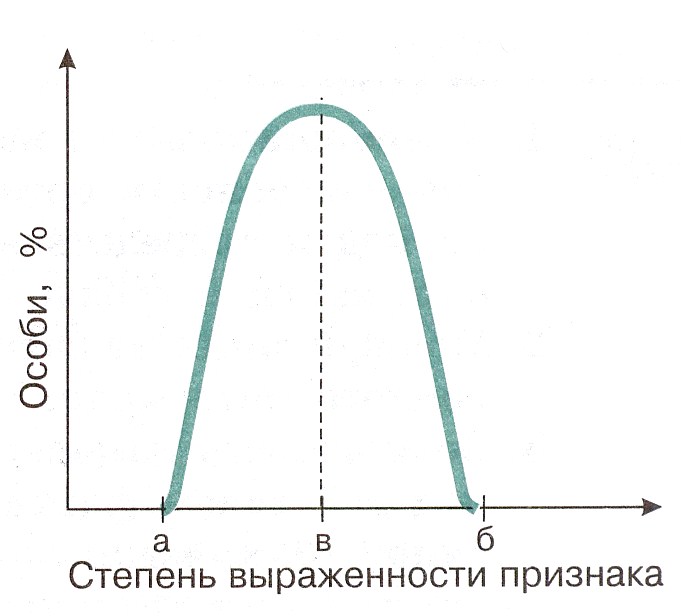 ЗАКОН НОРМАЛЬНОГО РАСПРЕДЕЛЕНИЯ (ЗАКОН ГАУССА)
Наиболее часто встречаются вариации, находящиеся в середине вариационного ряда
Вариации, большие или меньшие среднего арифметического на одинаковые величины, встречаются с одинаковой частотой
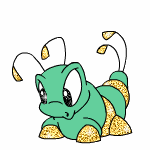 Домашнее задание§ 3.11, записи в тетради
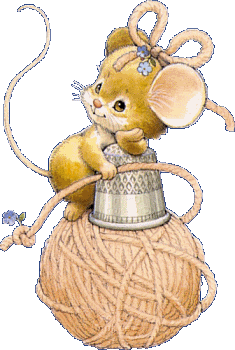